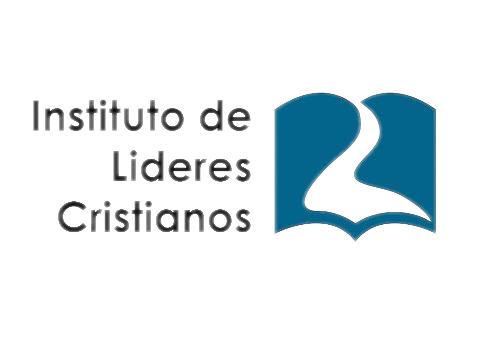 MINISTERIO JUVENIL
David Leví Orta Álvarez
[Speaker Notes: © Copyright Showeet.com – Creative & Free PowerPoint Templates]
Cada etapa de la vida tiene sus propias características
5 Carriles
[Speaker Notes: © Copyright Showeet.com – Creative & Free PowerPoint Templates]
5 Carriles-Físico
[Speaker Notes: © Copyright Showeet.com – Creative & Free PowerPoint Templates]
5 Carriles-Físico-Intelectual
[Speaker Notes: © Copyright Showeet.com – Creative & Free PowerPoint Templates]
5 Carriles-Físico-Intelectual-Emocional
[Speaker Notes: © Copyright Showeet.com – Creative & Free PowerPoint Templates]
5 Carriles-Físico-Intelectual-Emocional-Social
[Speaker Notes: © Copyright Showeet.com – Creative & Free PowerPoint Templates]
5 Carriles-Físico-Intelectual-Emocional-Social-Espiritual
[Speaker Notes: © Copyright Showeet.com – Creative & Free PowerPoint Templates]
Físico
Físico
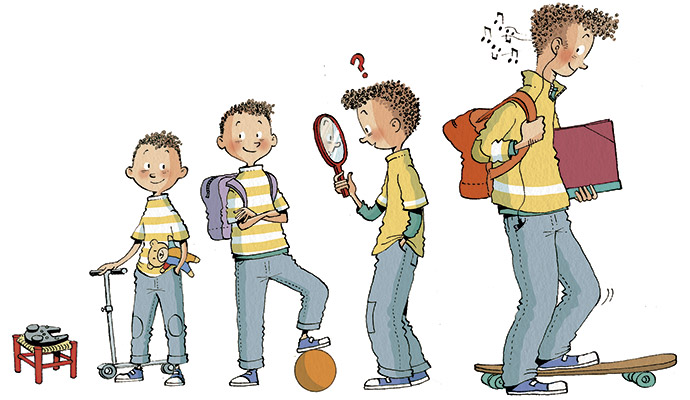 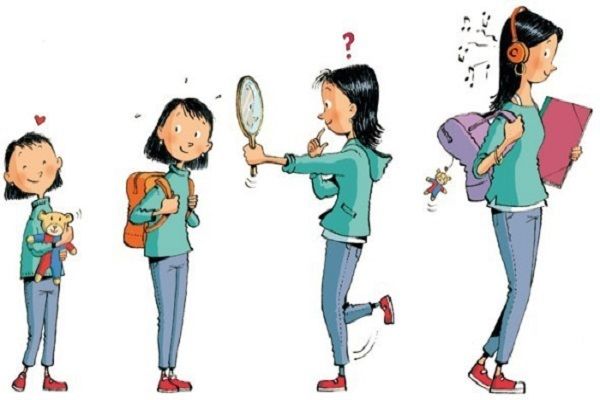 Intelectual
Intelectual
Pensamiento Abstracto
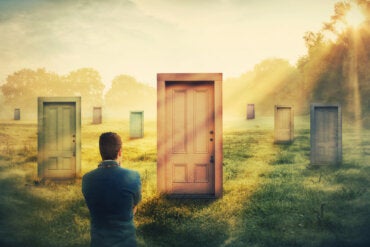 Intelectual
Curiosidad
Pensamiento Abstracto
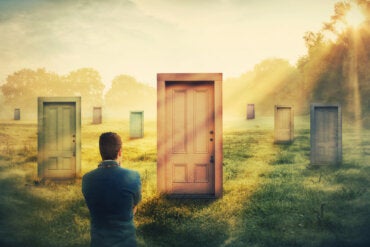 Intelectual
Curiosidad
Inventivos
Pensamiento Abstracto
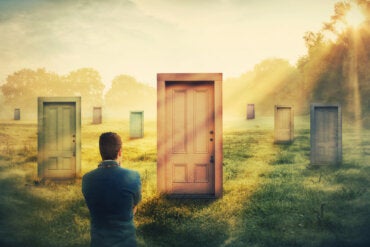 Intelectual
Curiosidad
Inventivos
Abiertos a nuevas ideas
Pensamiento Abstracto
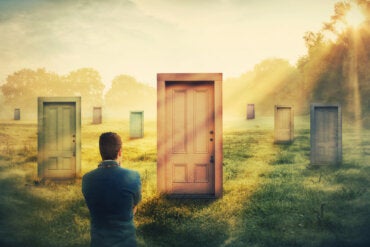 Intelectual
Curiosidad
Inventivos
Abiertos a nuevas ideas
Soñar
Pensamiento Abstracto
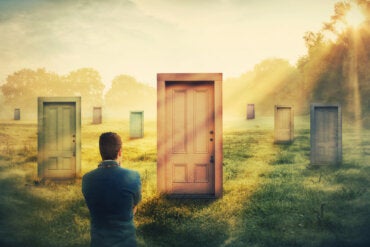 Intelectual
Curiosidad
Inventivos
Abiertos a nuevas ideas
Soñar 
Criticar
Pensamiento Abstracto
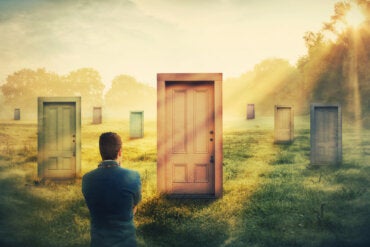 Intelectual
Curiosidad
Inventivos
Abiertos a nuevas ideas
Soñar 
Criticar
Verdad
Pensamiento Abstracto
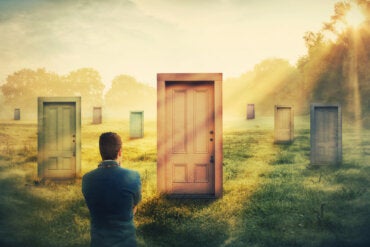 Bibliografía
Leys, L. (2009) El Ministerio Juvenil Efectivo. Miami, Florida: Editorial Vida